Progress of dielectric loaded gas-filled RF test at MTA
K. Yonehara
APC, Fermilab
6/14/13
Dielectric loaded HPRF test at MTA
1
Goal of the project
HCC RF cell
(F. Marhauser)
Make a compact RF system by loading a dielectric material in a RF system
A compact accelerator system is attractive in general
Dielectric loaded RF system has been investigated for long time
Especially, a helical cooling channel requires a small radius RF system 
λHCC  ~ λRF (V. Balbekov & KY, EPAC’08 THPC110)
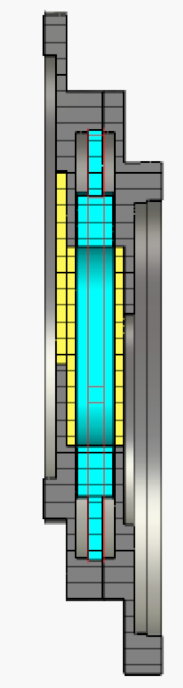 Ceramic disk
Be RF win
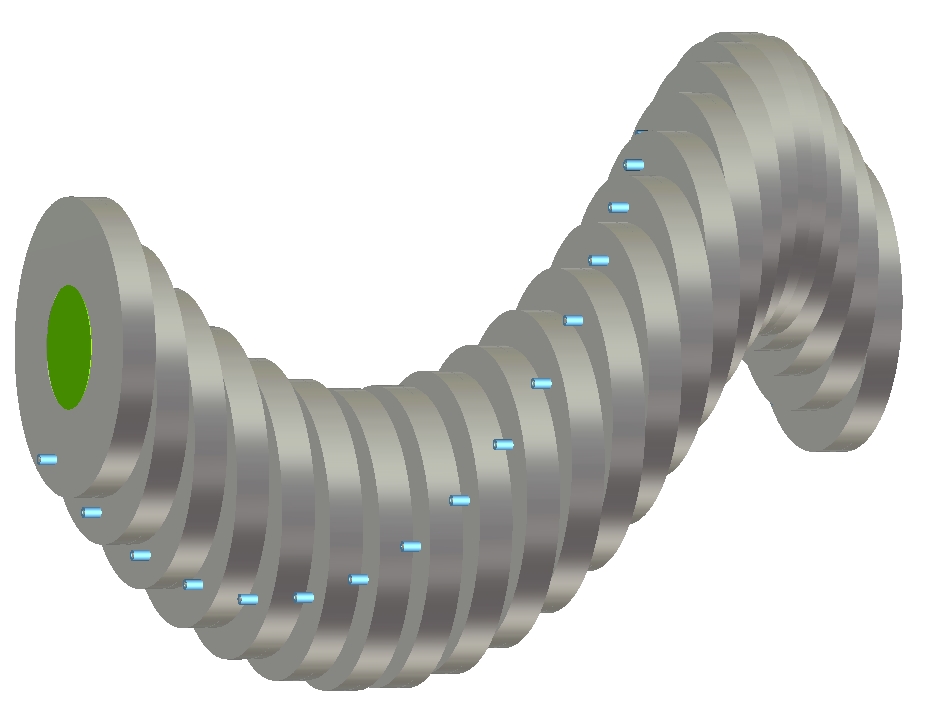 RF power feeding line
(Access from z direction)
6/14/13
Dielectric loaded HPRF test at MTA
2
Goal of the first experiment (I)
Electron cascade
Critical issue is a Surface Breakdown
Ceramic has relatively large secondary electron emission (SEE) yield (SEE > 1) 
Primary electron generates more than one electron
It induces a cascade process
Similar as a multipactor process
Fill a buffer gas to eliminate the surface breakdown
Electrostatic accelerator, e.g. Van der Graaff
RF power window, e.g. High power Klystron
No application for RF accelerator system
This concept works only for muon accelerator/cooler
E
Ceramic
Van der Graaff tube
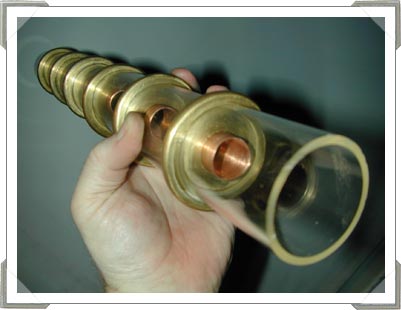 6/14/13
Dielectric loaded HPRF test at MTA
3
Goal of the first experiment (II)
Surface breakdown process can be terminated in a gas-filled RF cavity
Verify this model 
Since this is the first proof of principle test we do not care about a RF power dissipation in a loaded ceramic material
Material search will be the next step
6/14/13
Dielectric loaded HPRF test at MTA
4
Design test cell
Minimize field gradient at triple junction 
Metallic body, ceramic rod and GN2
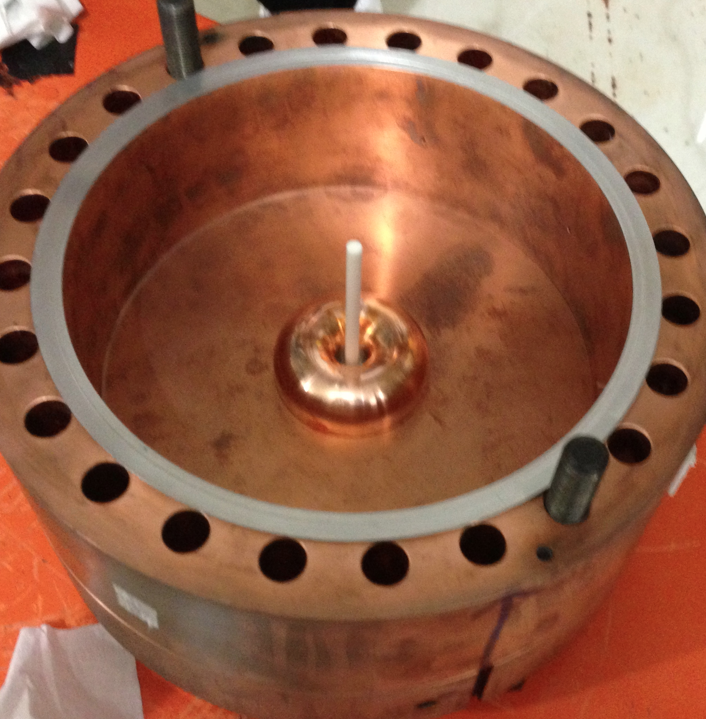 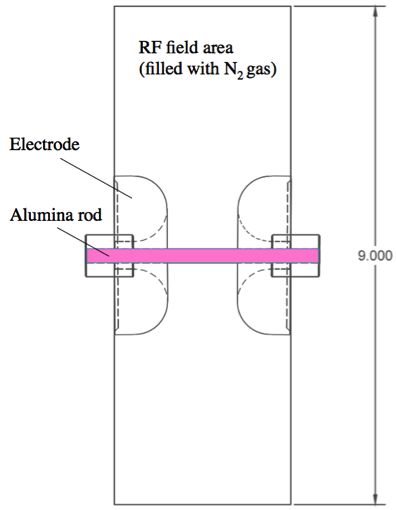 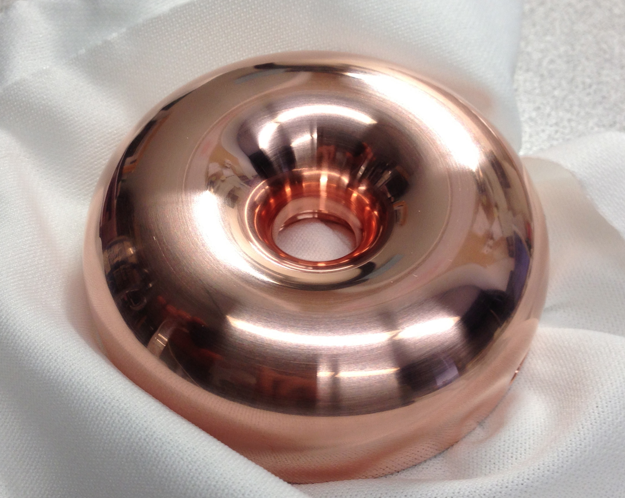 Triple junction
Frequency = 814.544 MHz @ 1 atm
QL = 4,250 from RF calibration
Donut shape copper electrode
6/14/13
Dielectric loaded HPRF test at MTA
5
Simulated RF field distribution
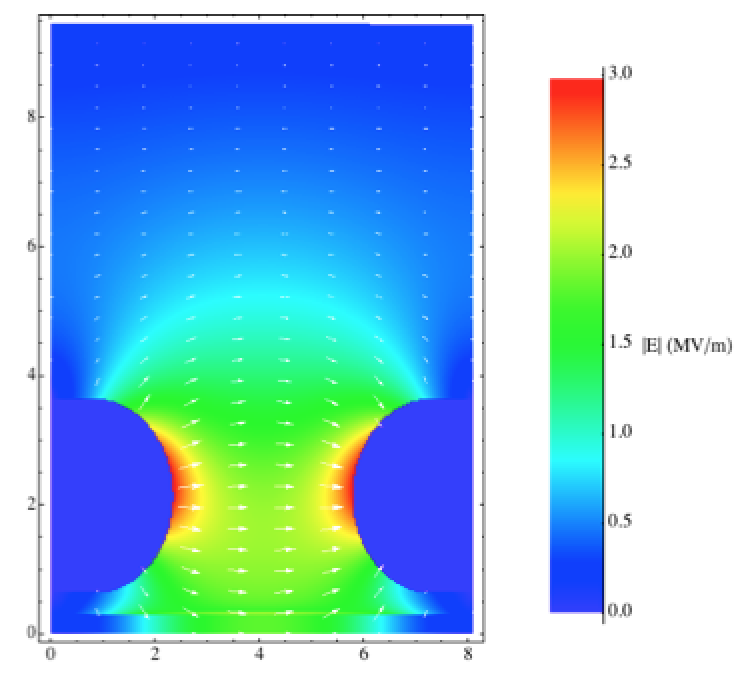 Simulated RF field
Parallel field on a ceramic rod
Field enhancement 1.5
     @Electrode
Low field at triple junction
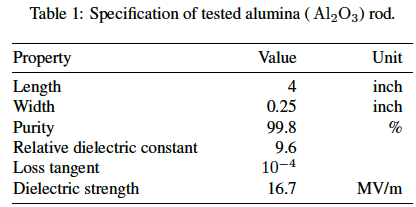 Triple junction
RF field distribution in SF simulation
6/14/13
Dielectric loaded HPRF test at MTA
6
Maximum gradient search on surface of a ceramic rod
In order to avoid permanent damage of ceramic rod, applied RF amplitude was gradually ramped up
0.5 MV/m step
RF system was recovered even we had a breakdown
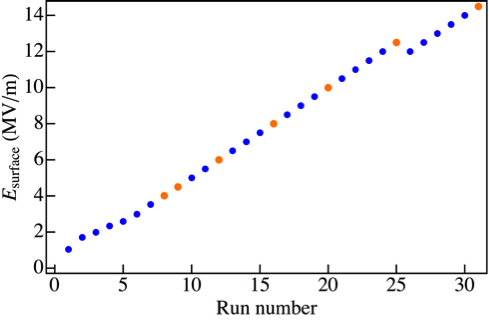 • N2 gas pressure = 1,000 psi
• Observed unusual BD event at 
    Esurface < 10 MV/m 
• Observed usual BD event at 
    Esurface > 10 MV/m 
• Long run at Esurface = 12 MV/m
• No BD during 2 hrs long run 
    (RF rep rate = 10 Hz)
• Multiple BD at 14.5 MV/m
long run
6/14/13
Dielectric loaded HPRF test at MTA
7
Observed quality factor
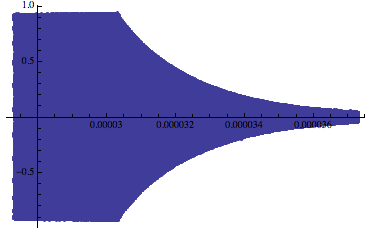 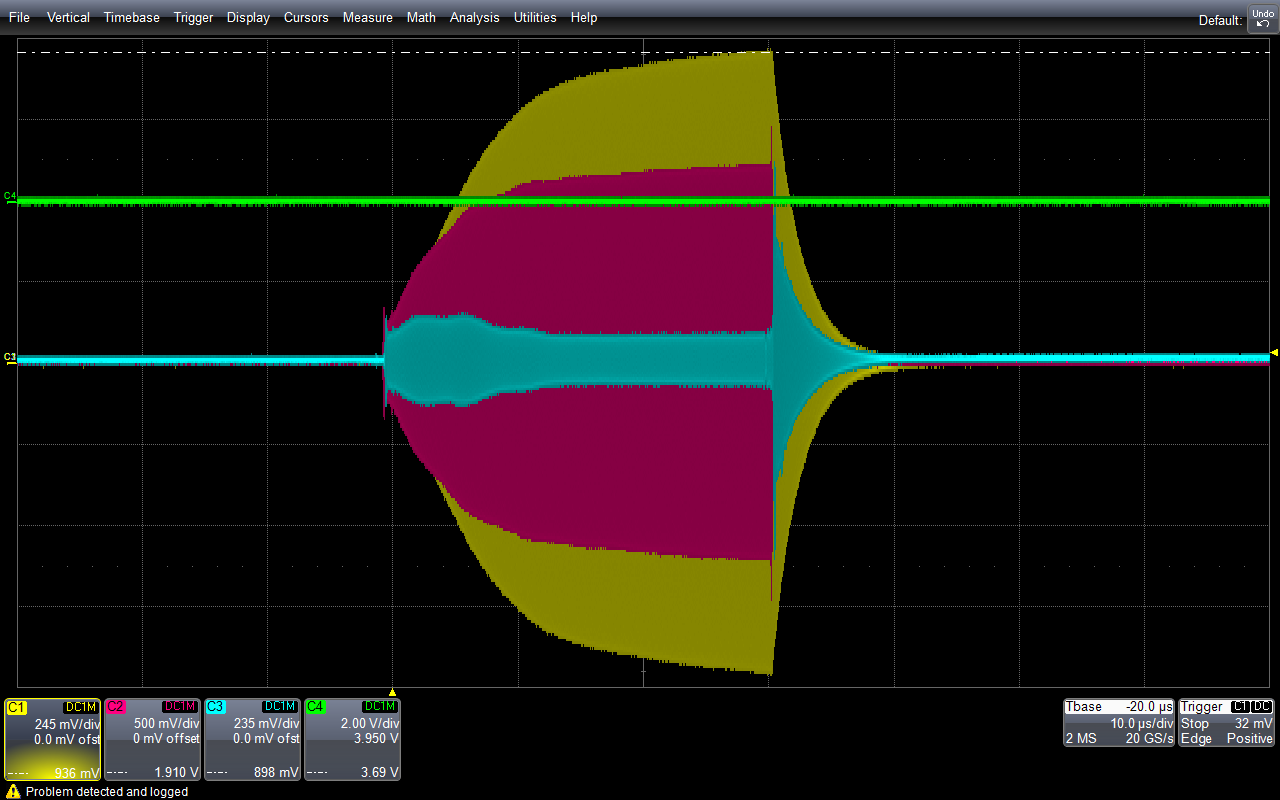 RF decay signal
Optical signal
Reflected pwr
Forward pwr
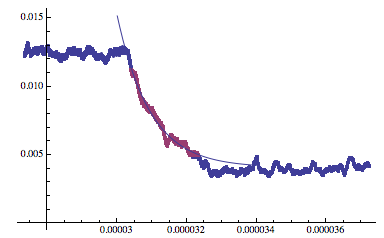 Decay constant
RF pickup
Observed Quality factor = 4554.02 ± 569.40
Observed frequency = 800.566 ± 0.004 MHz in 2 hrs
6/14/13
Dielectric loaded HPRF test at MTA
8
Weak breakdown at low RF gradient
No breakdown
Weak breakdown
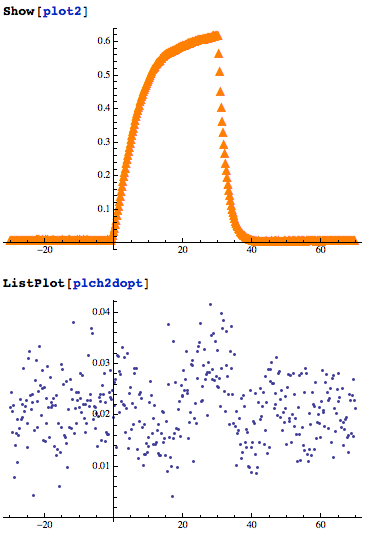 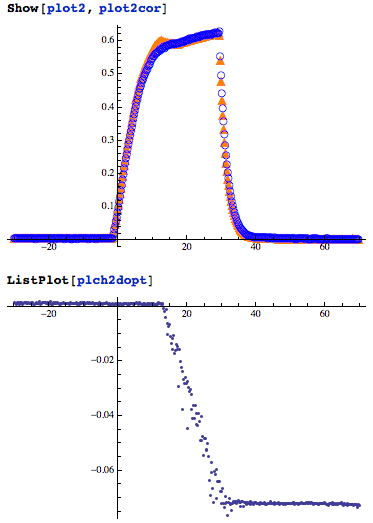 PU
PU
Optical signal
Optical signal
• Continuously build 
   weak light with offset
• Some current flow on
    PMT GND (?)
6/14/13
Dielectric loaded HPRF test at MTA
9
Breakdown at high RF gradient
RF signal
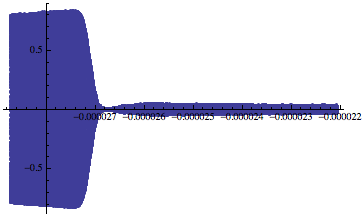 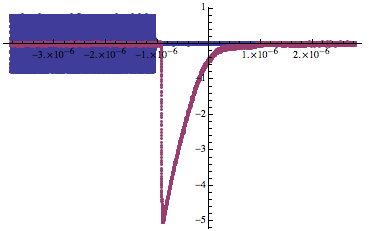 τ = 162.5 ns
Optical signal
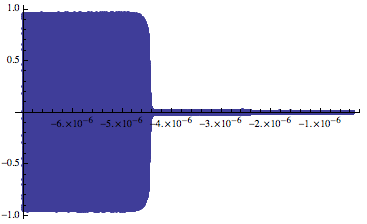 τ = 106.9 ns
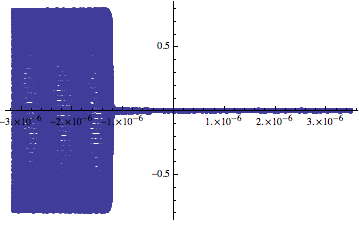 τ = 73.9 ns
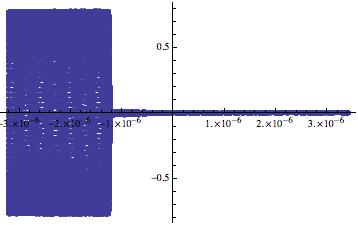 τ = 3.6 ns
• Observed decay time constants, τ
• Various τ at various BD locations
6/14/13
Dielectric loaded HPRF test at MTA
10
Gas pressure dependence
Gas BD slope
• Open blue circle: peak E at electrode
    Close blue circle: surface E
• Orange triangle: 
    Compare old HPRF test with GN2
• At p < 200 psi, observed peak E 
    (open circle) shows gas BD
• At p > 200 psi, observed peak E 
    shows a plateau
• The plateau seems to be determined 
    by the dielectric strength of ceramic
    rod
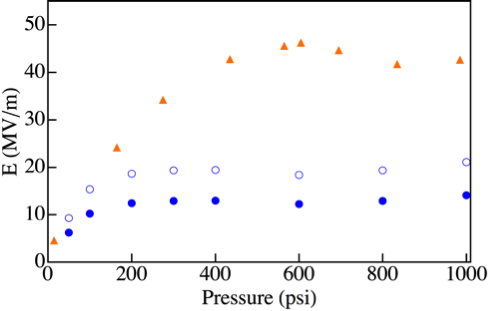 Old cavity test
Metallic BD
RF gradient at highest point
(convex of electrode)
RF gradient on ceramic rod
6/14/13
Dielectric loaded HPRF test at MTA
11
Consider breakdown mechanism
Weak breakdown
Some amount of BD light came out from test cell
Never seen such a BD in past gas-filled RF test
It looks like a multipactor in a vacuum cavity
It disappeared in higher RF gradient
Is it a surface breakdown?
Regular breakdown
Observed intense BD light at high RF gradient
Maximum RF gradient is close to the dielectric strength of alumina rod
6/14/13
Dielectric loaded HPRF test at MTA
12
Open cavity after first run
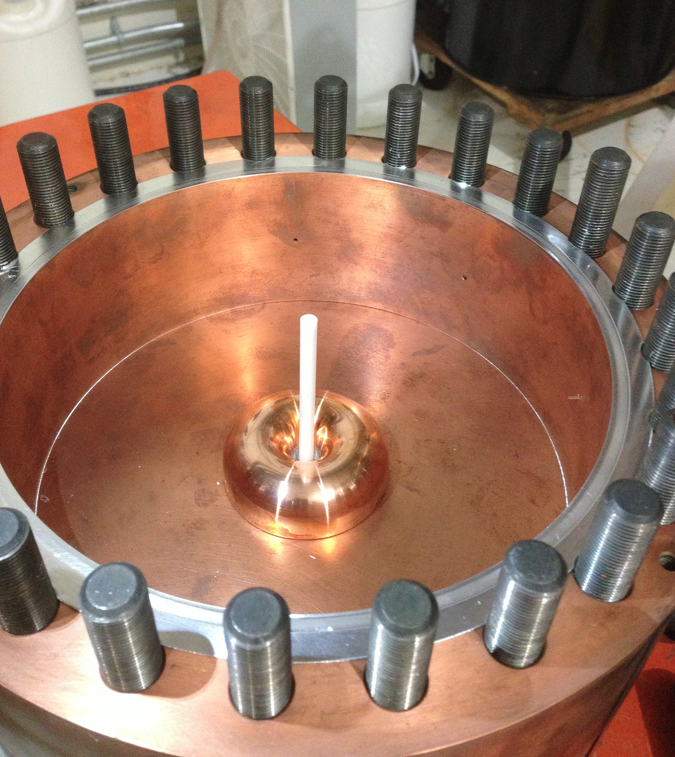 • Saw a small piece of broken ceramic
• Saw one breakdown spot on a Cu
    electrode
6/14/13
Dielectric loaded HPRF test at MTA
13
Inspect ceramic rod after test
Crack
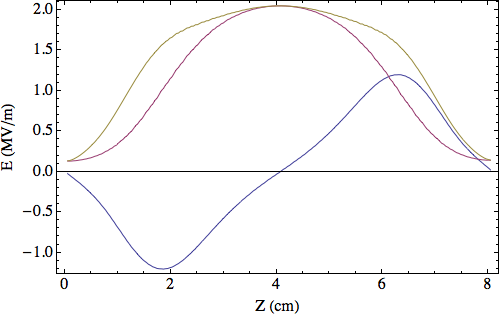 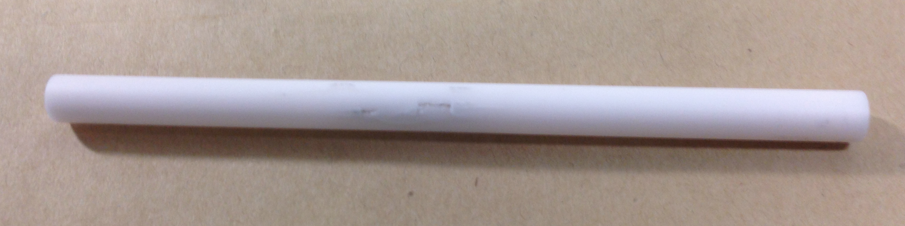 Top
Bottom
Crack
Top
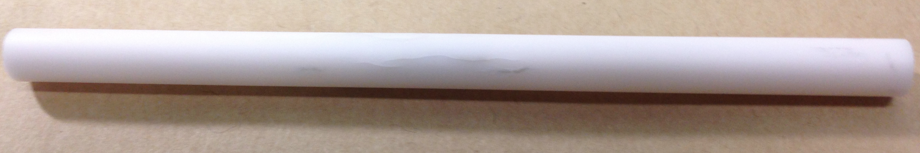 Bottom
• Since bottom part of rod is inserted to the rod holder deeper than top
   location of cracks is the middle of cavity that is the highest RF gradient
6/14/13
Dielectric loaded HPRF test at MTA
14
Summary
Pressure measurement shows that there is a transition of BD mechanisms at p ~ 200 psi
Gas BD at p < 200 psi
New BD (plateau) at p > 200 psi
Saw weak BD 
Surface BD?
The plateau can be the dielectric strength of ceramic rod (15 ~ 16 MV/m)
This can explain why ceramic rod is broken
6/14/13
Dielectric loaded HPRF test at MTA
15
Discussion and future plan
These are just hypothesis although everything can be explained
We do not know when the ceramic was broken
Plan in near future (in 2013)
Measure maximum RF gradient w/o ceramic rod
Repeat the same test with a new ceramic rod (same material)
Repeat the same test with different materials
TiO
Teflon
6/14/13
Dielectric loaded HPRF test at MTA
16